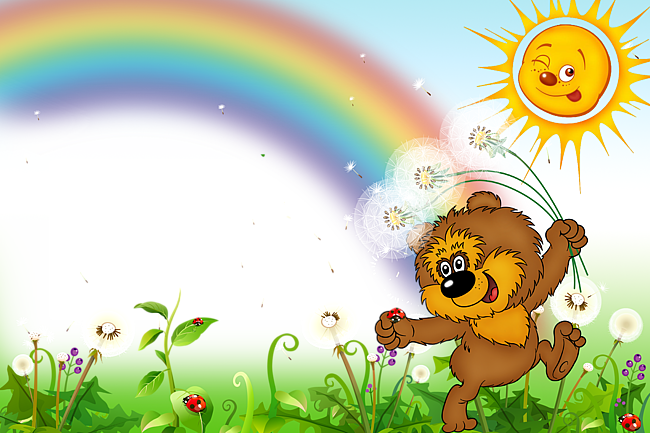 Отчет 
о  работе оздоровительного   лагеря
с дневным  пребыванием
“ Веснушки ”
при   МБОУ    Весеннинской общеобразовательной школы

Весна- 2018
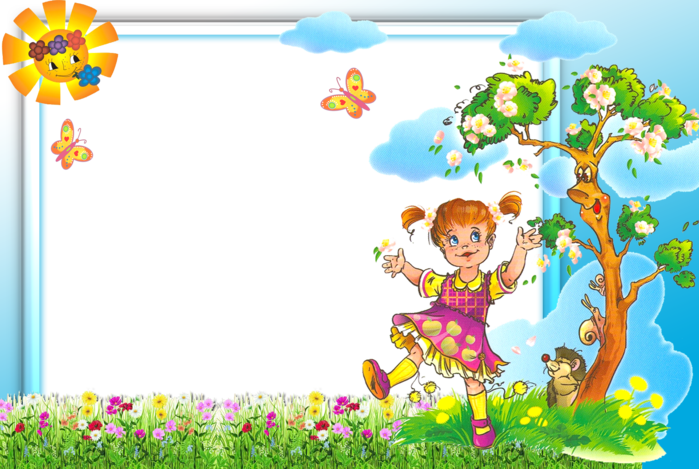 Оздоровительный лагерь  “Веснушки” основан  на базе  МБОУ Весеннинской общеобразовательной  школы”.
  В лагере  на  весенних  каникулах  отдохнуло  10  учащихся  1-4 классов. 
Дети находились в лагере с 
         8.30  до 1 4.30  
с  2-х  разовым  питанием.
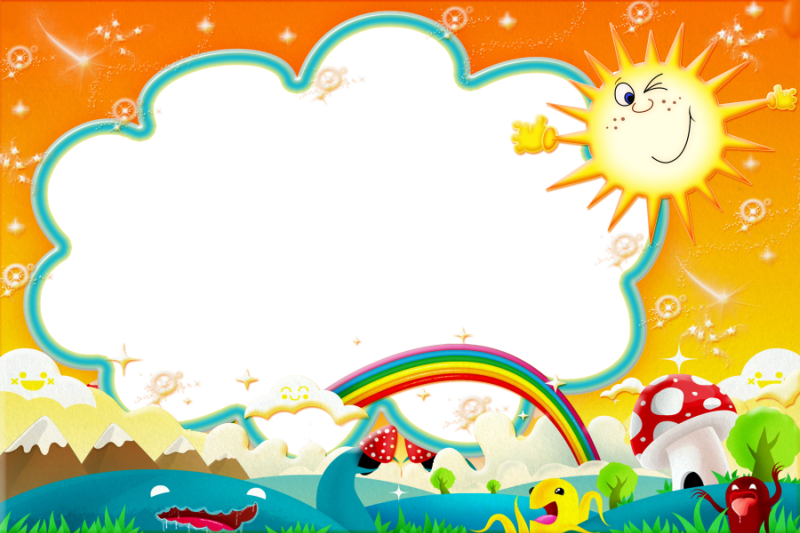 Режим работы
оздоровительного  лагеря “Веснушки “
на базе МБОУ  Весеннинской общеобразовательной школы
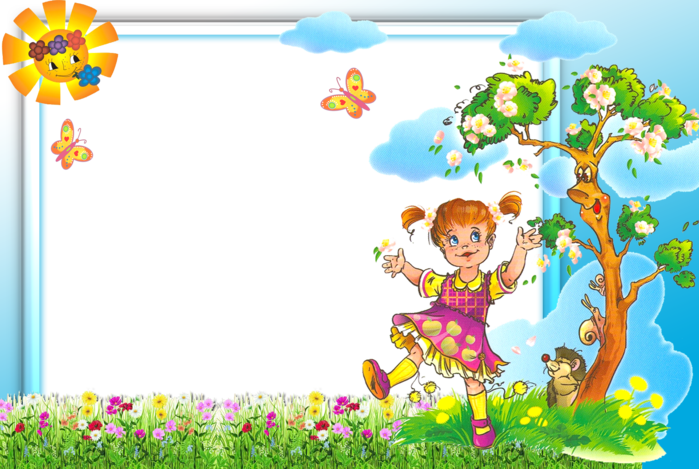 И вот наступил долгожданный день.  Началась интересная лагерная жизнь. Каждый день лагерной смены начинался встречей детей с воспитателями.
 А утренняя зарядка под музыку давала детям заряд бодрости и энергии на целый день.
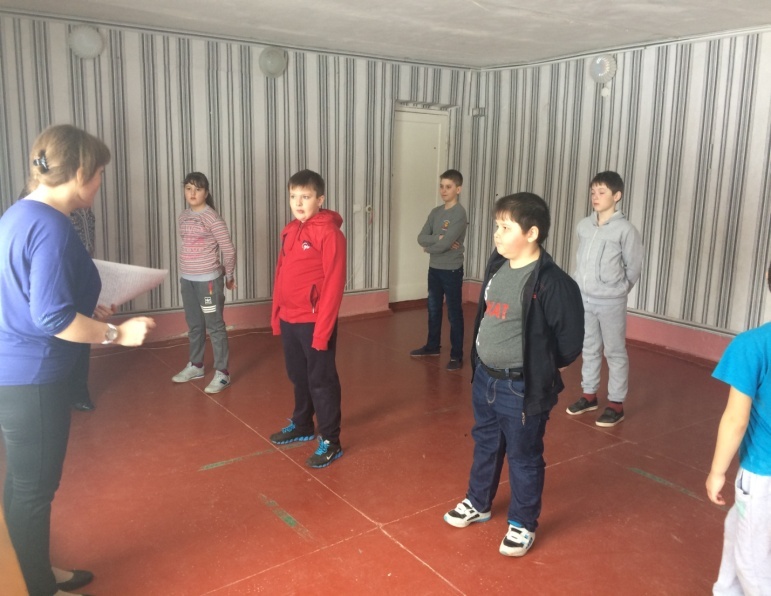 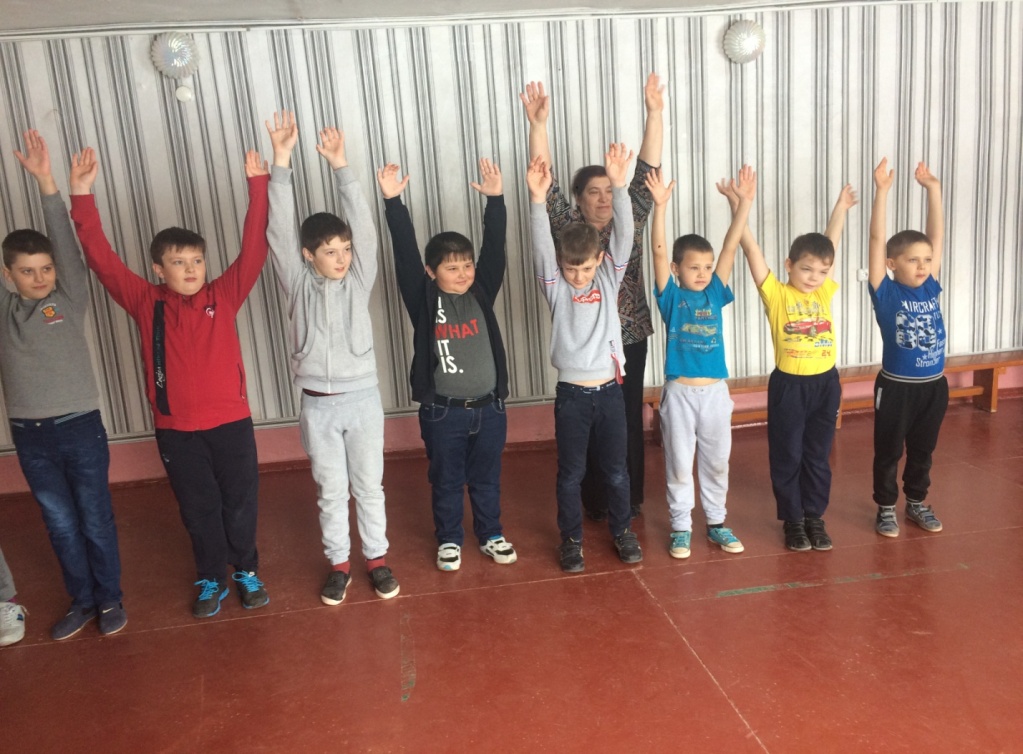 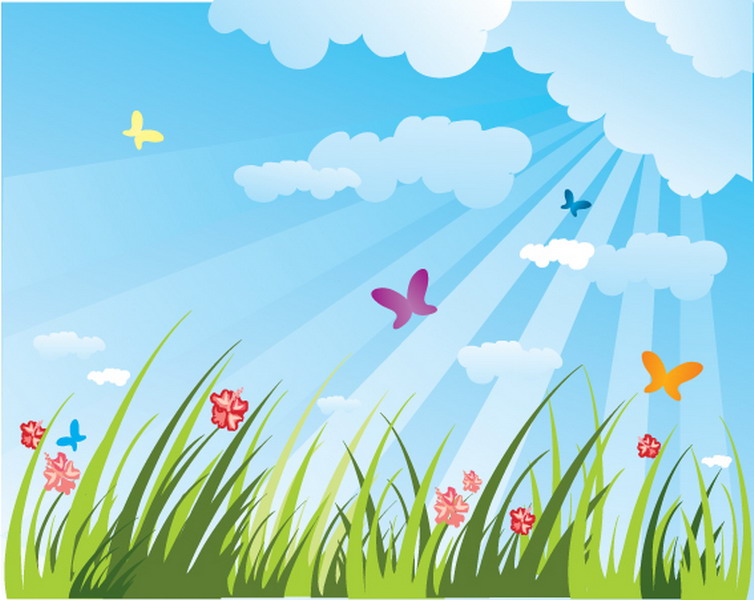 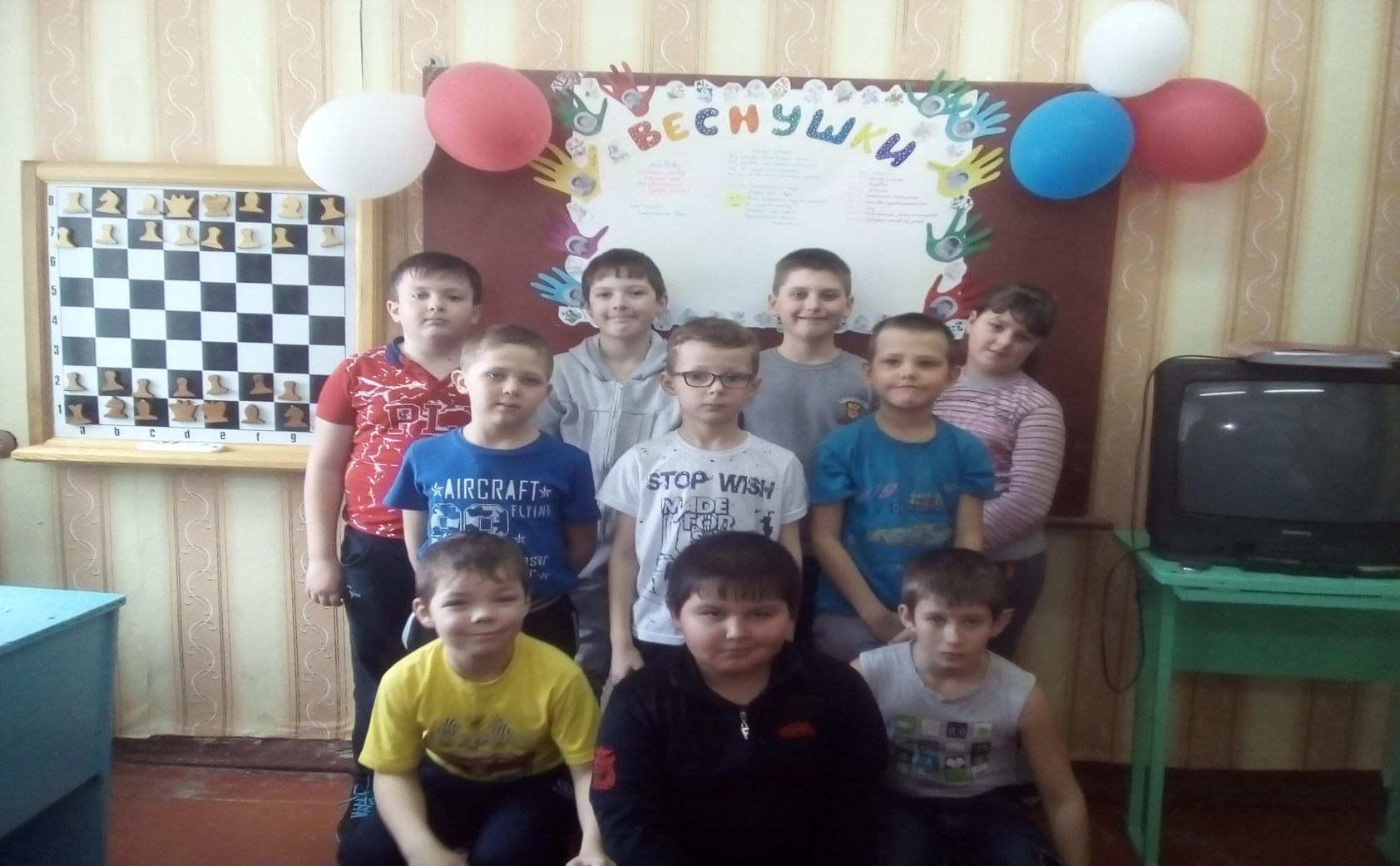 В первый день все ребята познакомились поближе. Командир отряда Староскольцева Света провела игру «Расскажи мне о себе.
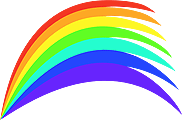 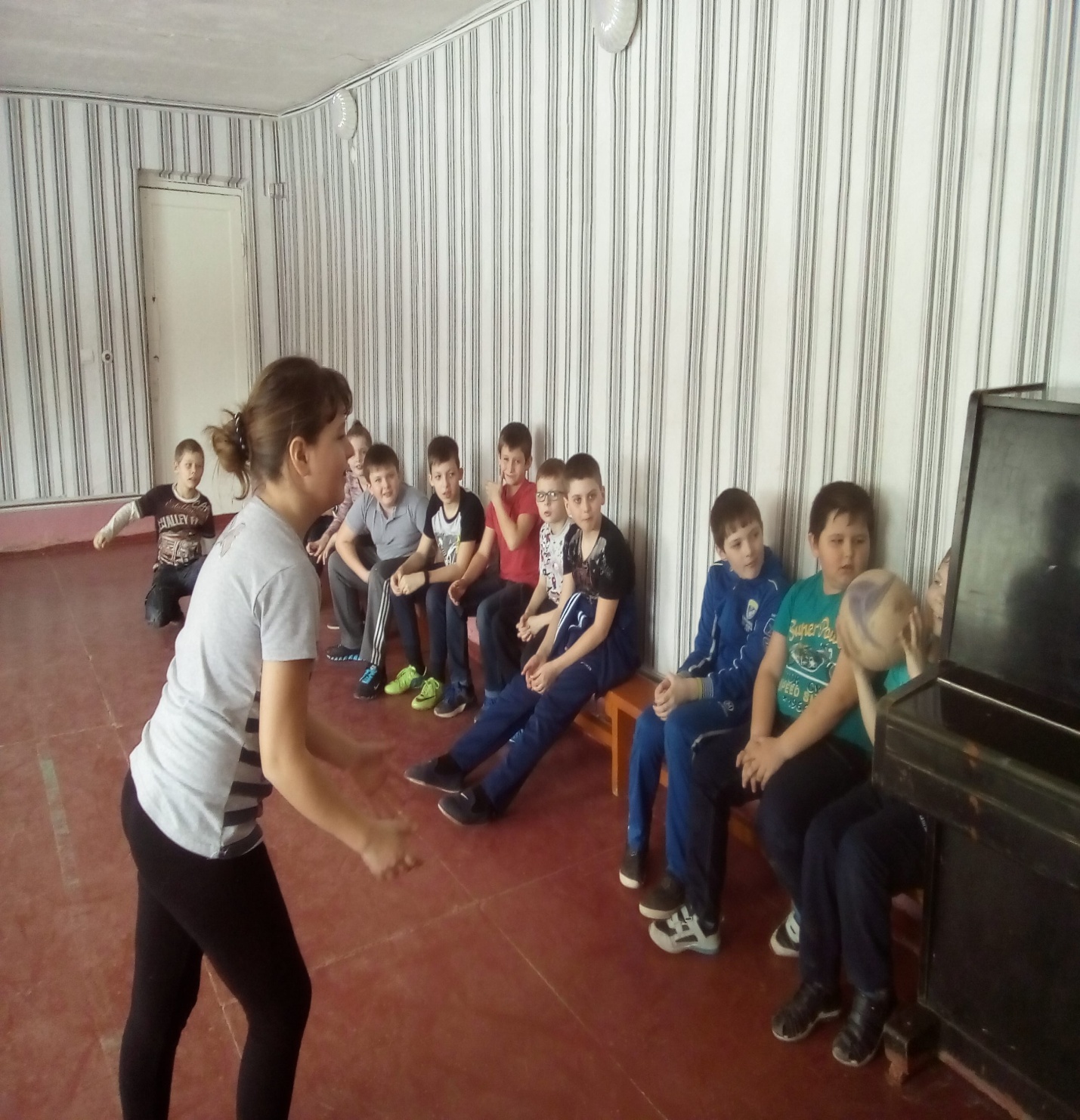 Провели операцию  «Уют» и  
оформили свой 
отрядный  уголок
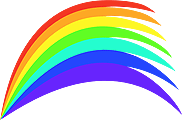 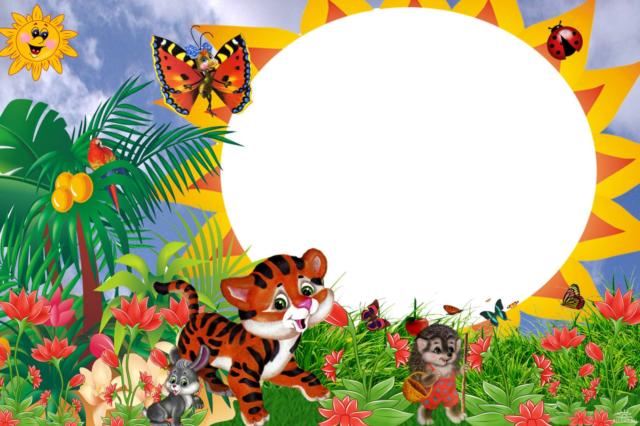 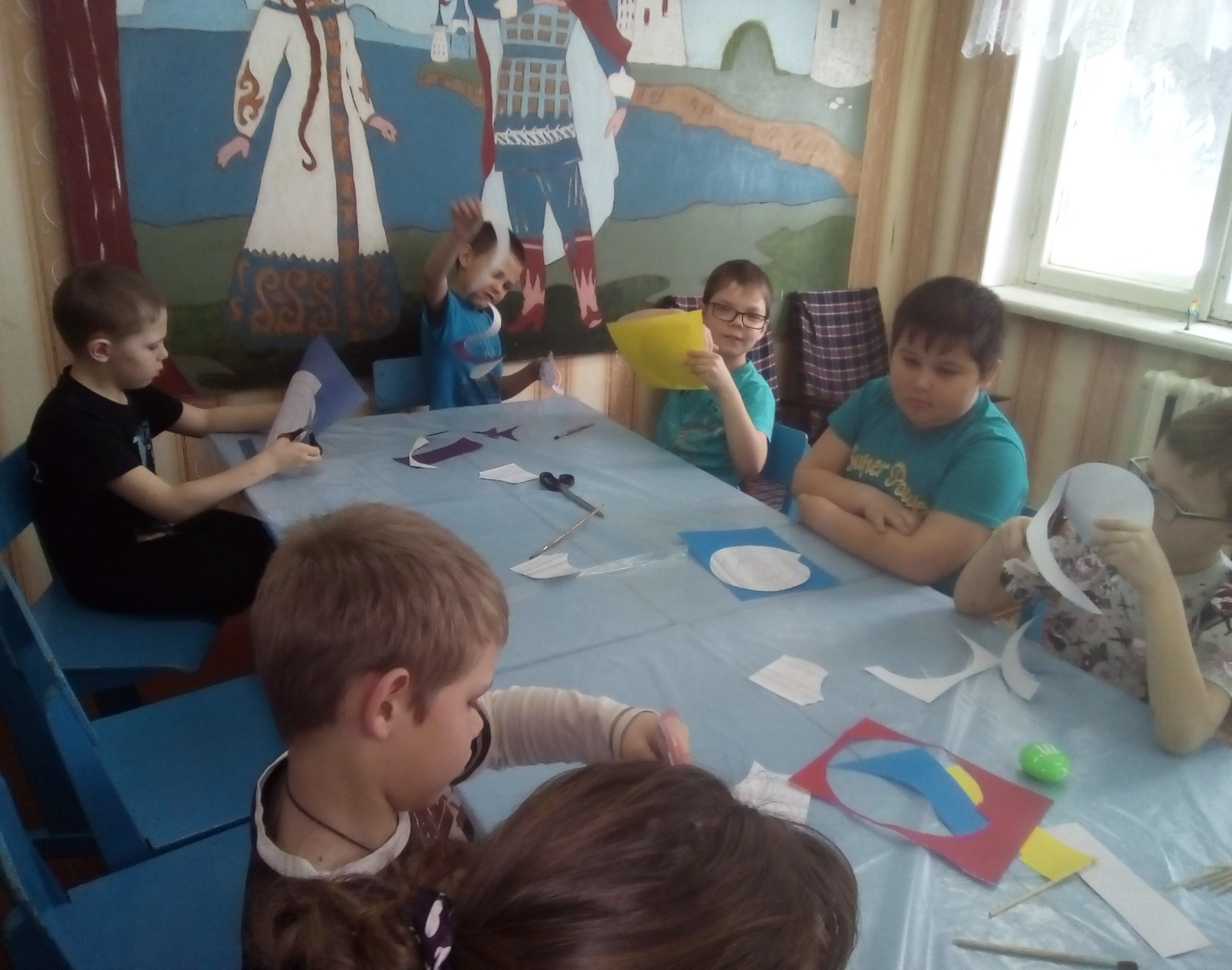 Согласно плана работы , в лагере 
проводились игры, коллективные творческие  дела, мероприятия. Дети  с  огромным 
удовольствием 
принимали в 
них  участие.
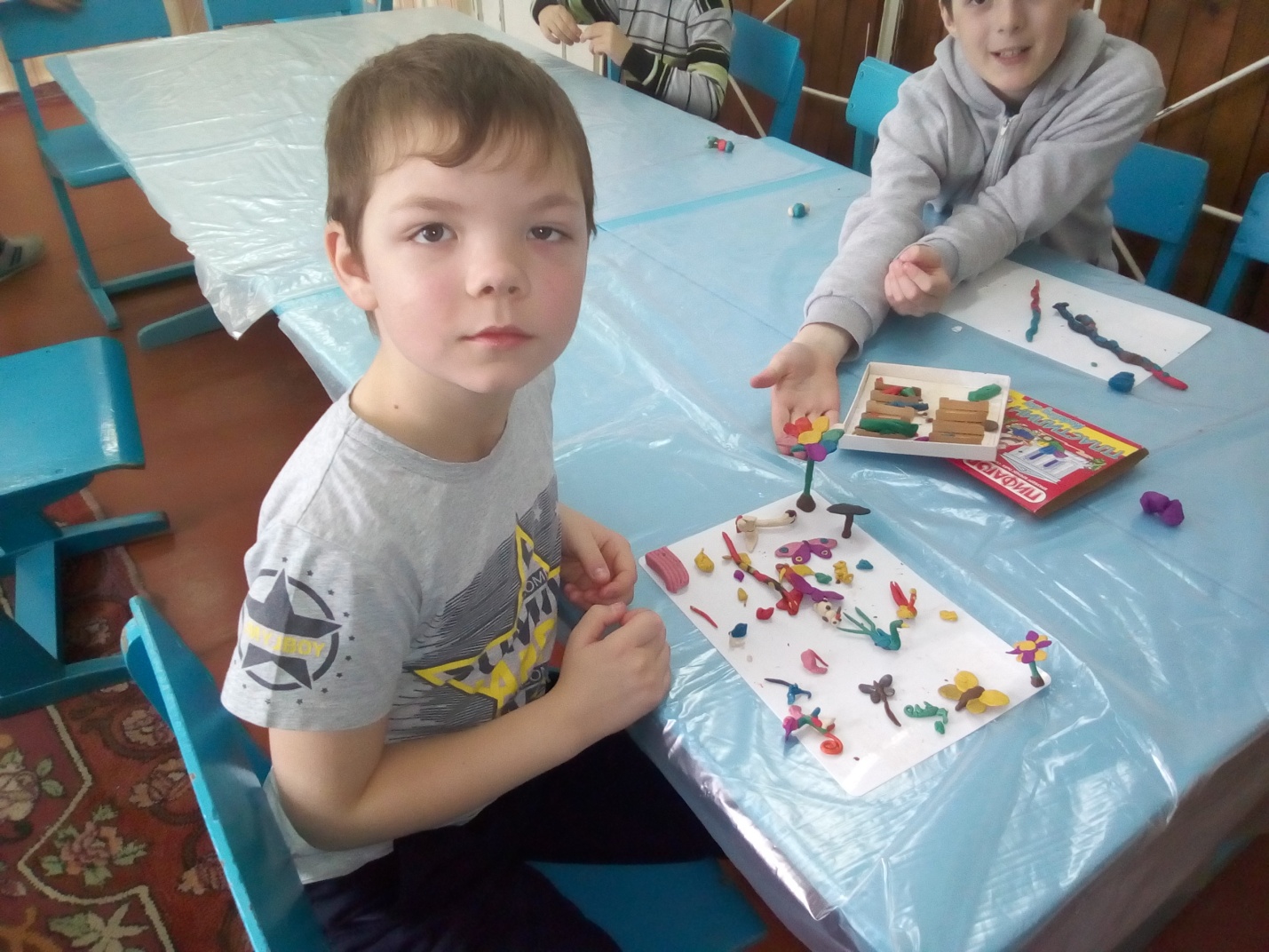 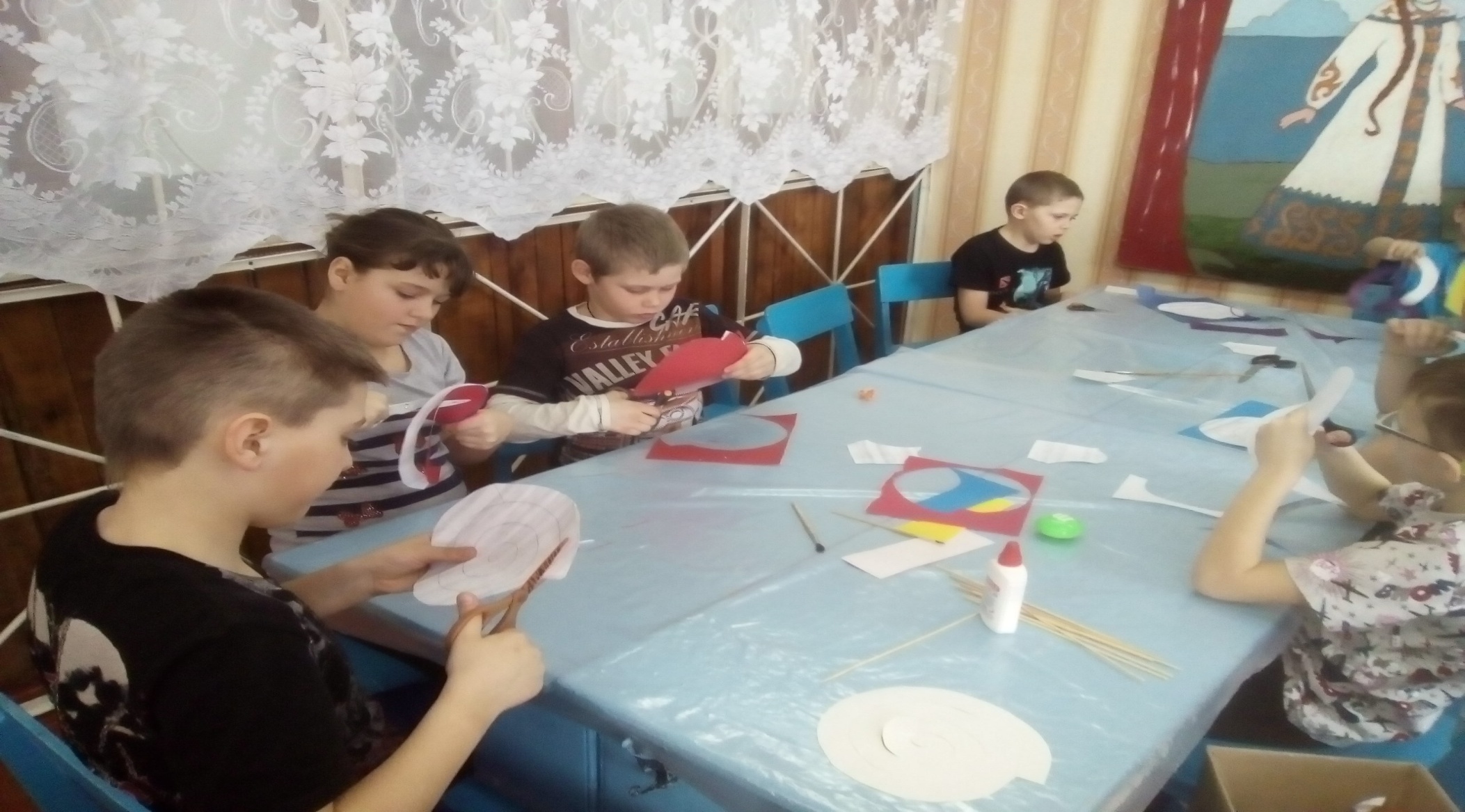 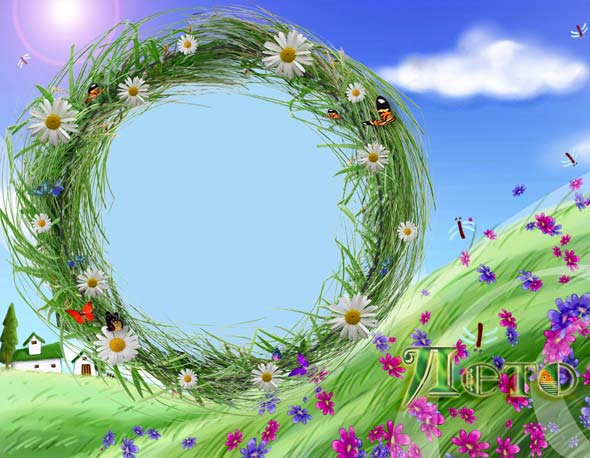 Третий день 
        проходил под 
  девизом «Страна в 
    которой мне    хотелось бы  жить» Ребята узнали много интересного о своей 
   стране. В память  
        об этом дне они 
    сделали из цветов  
            флаг России.
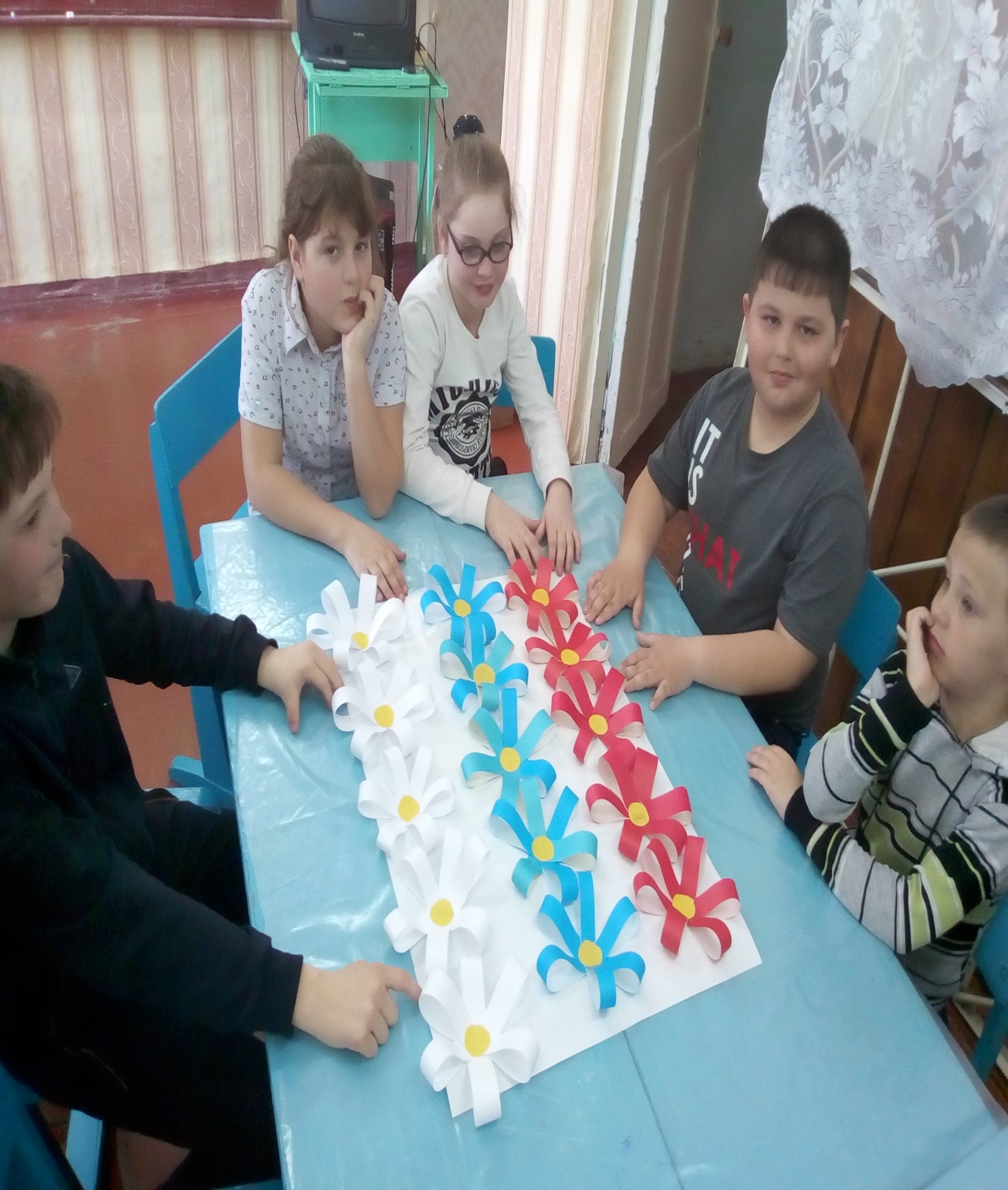 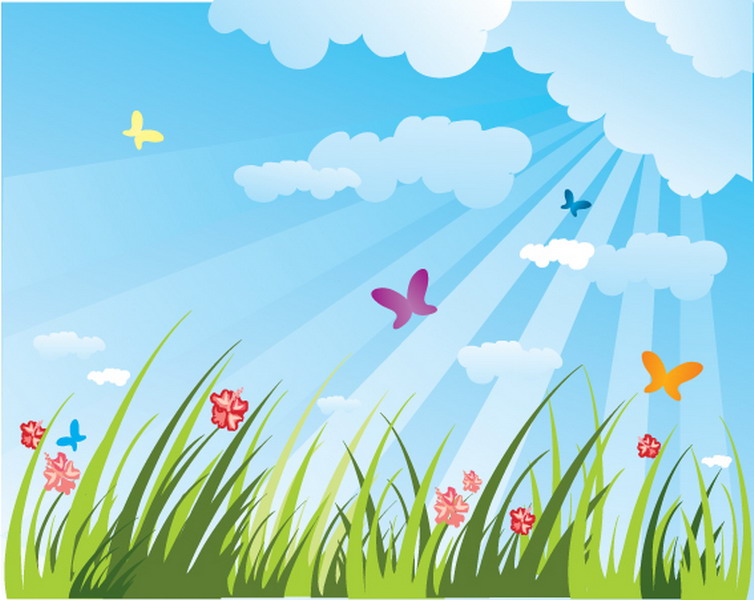 Каждый  день ребята  соревновались в силе  и  ловкости.
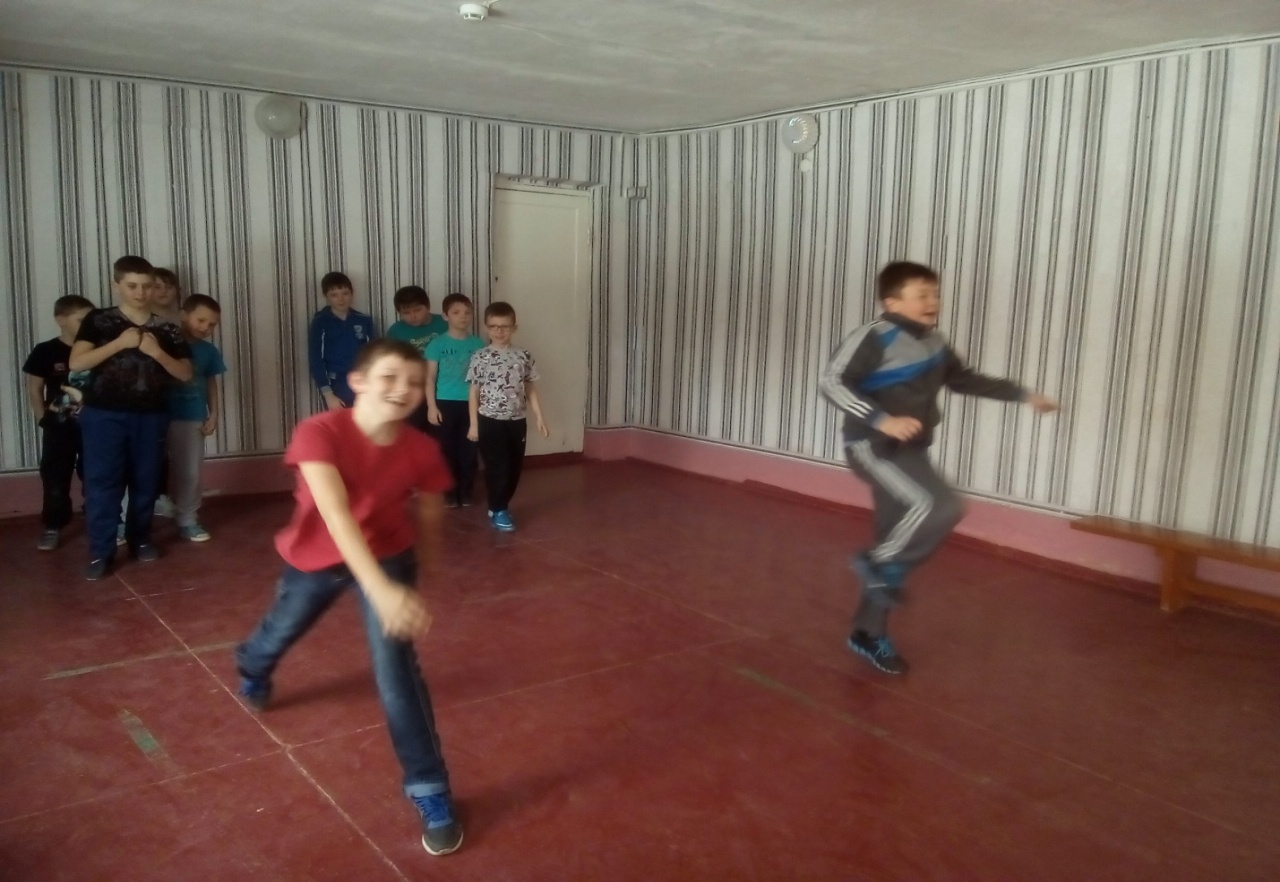 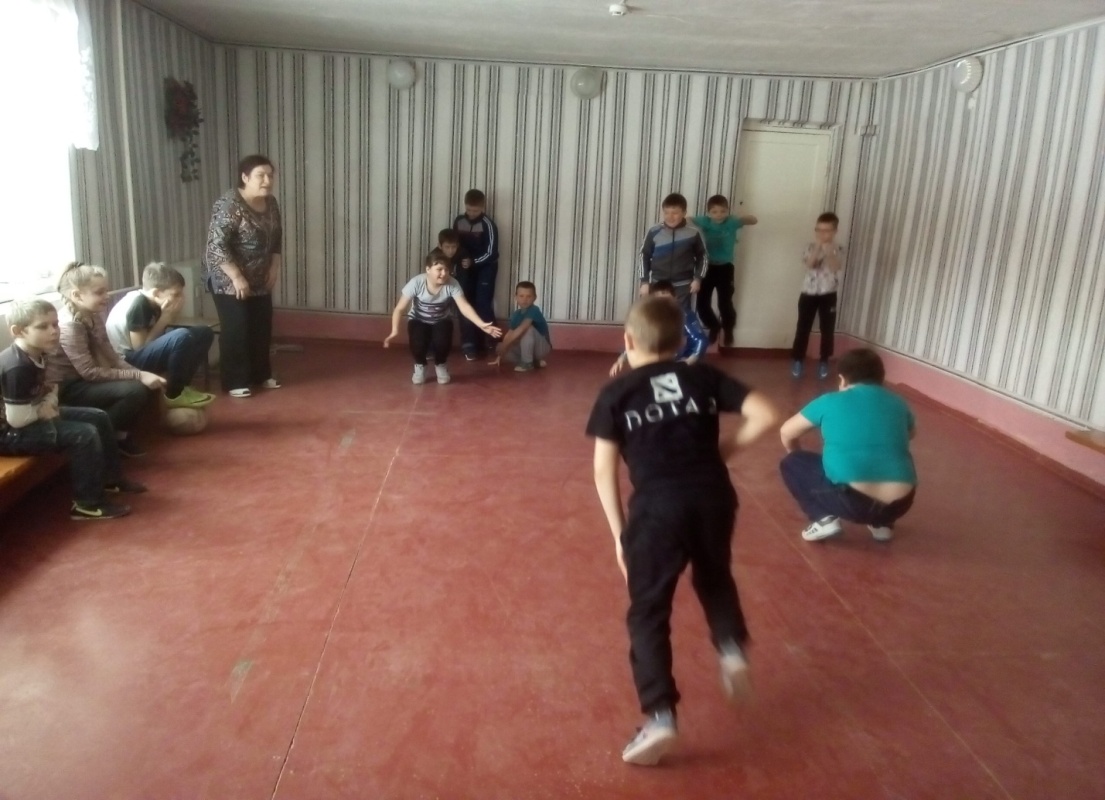 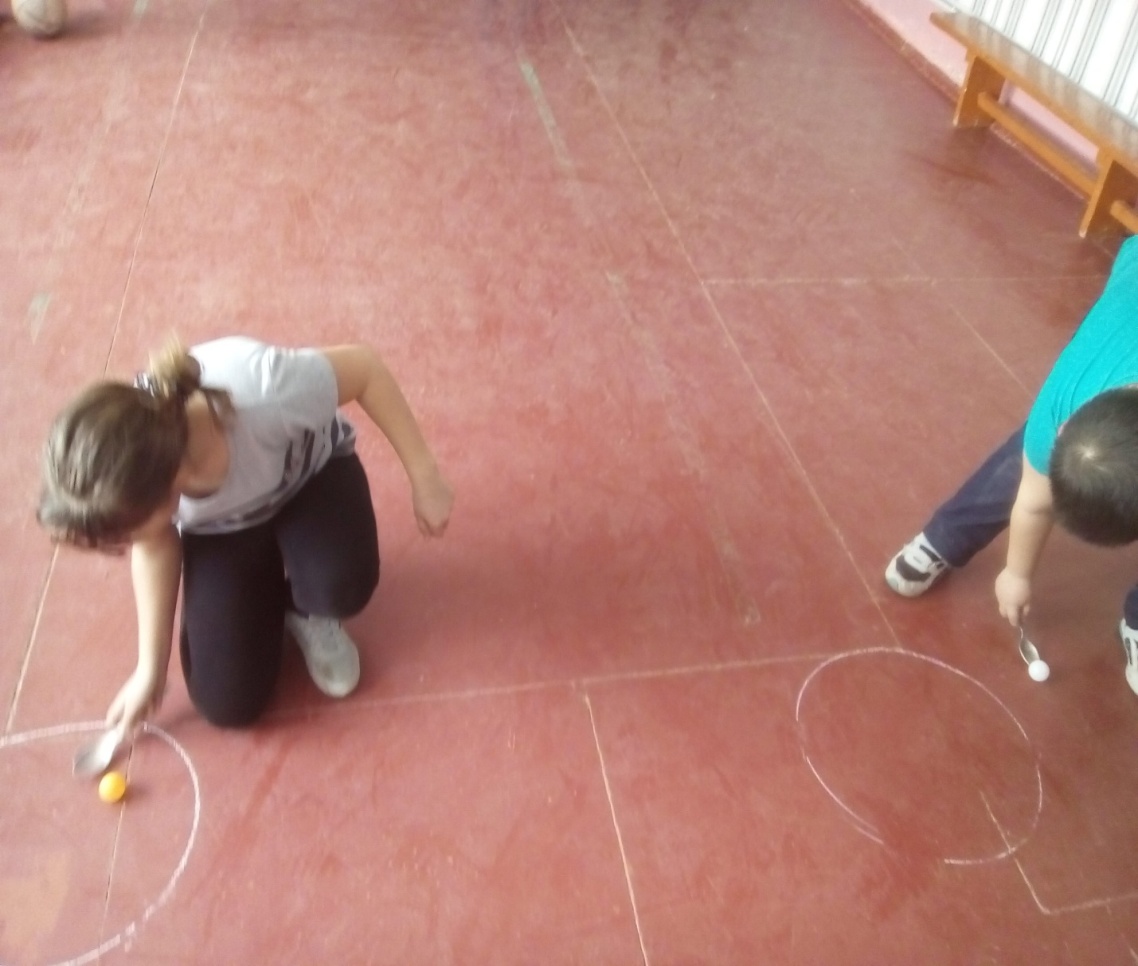 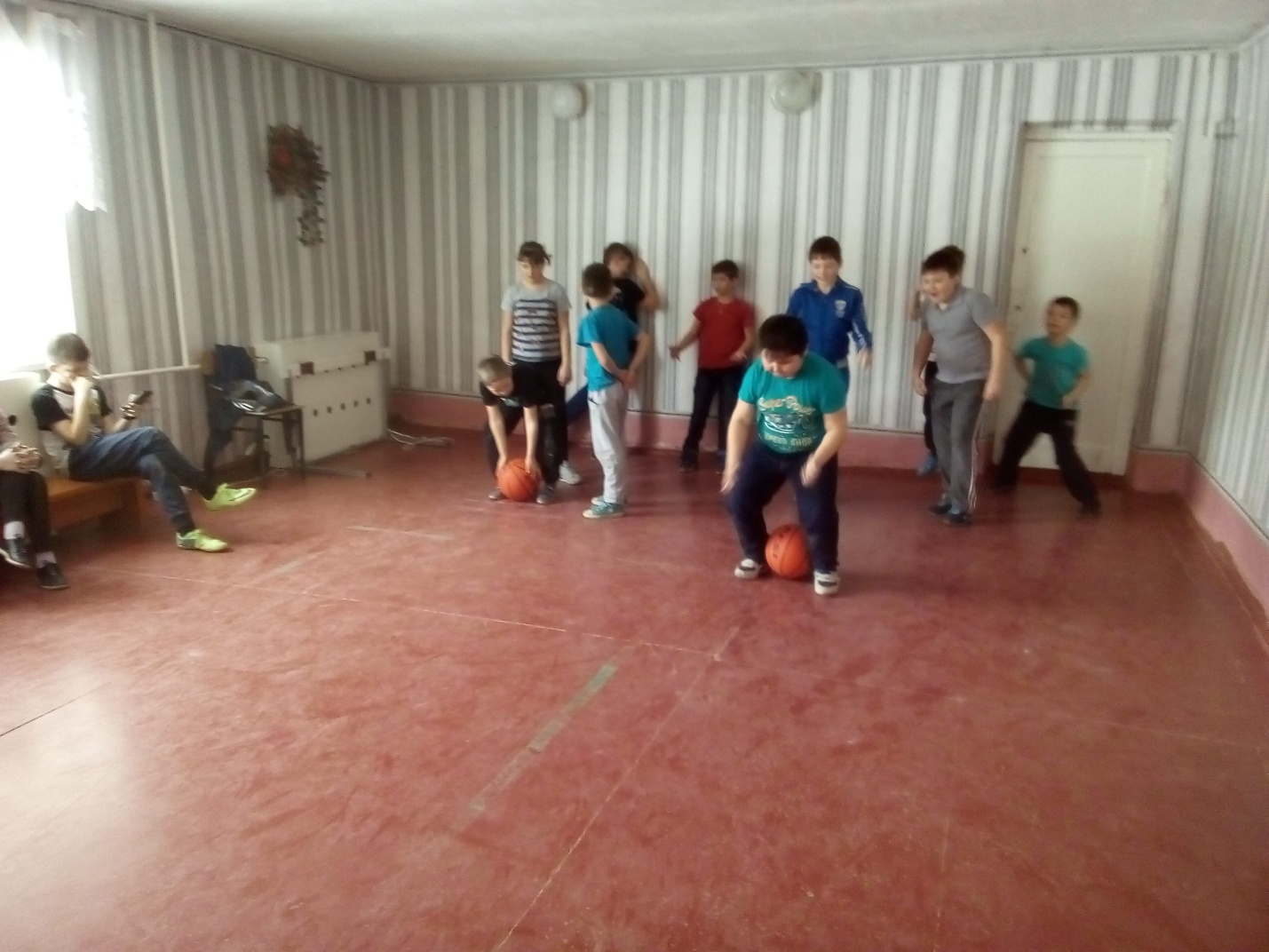 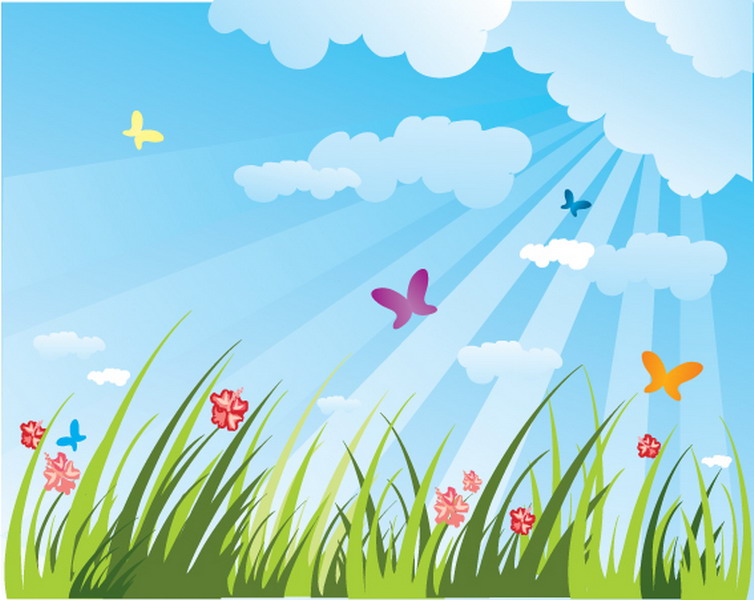 Наши  любимые  игры.
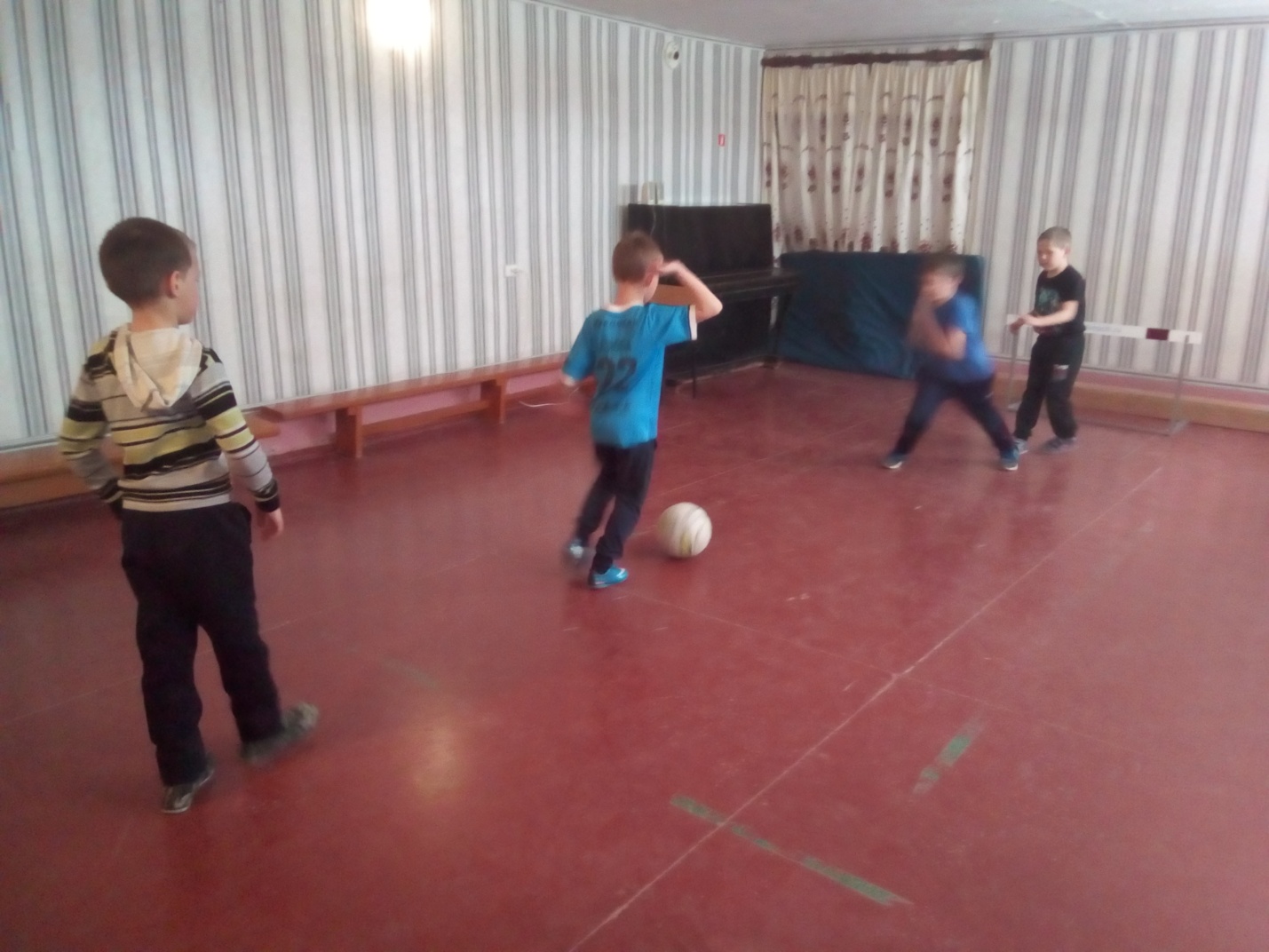 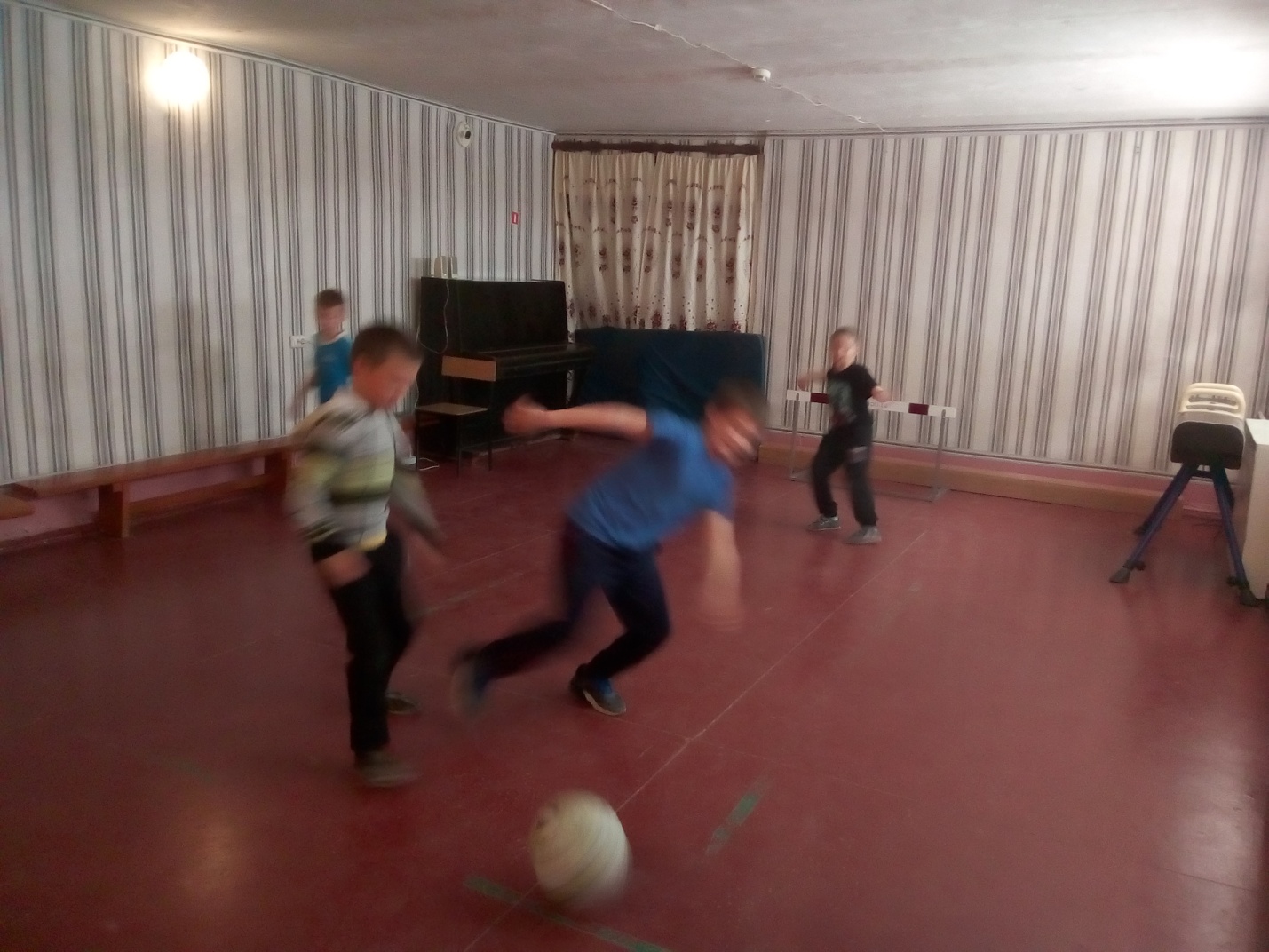 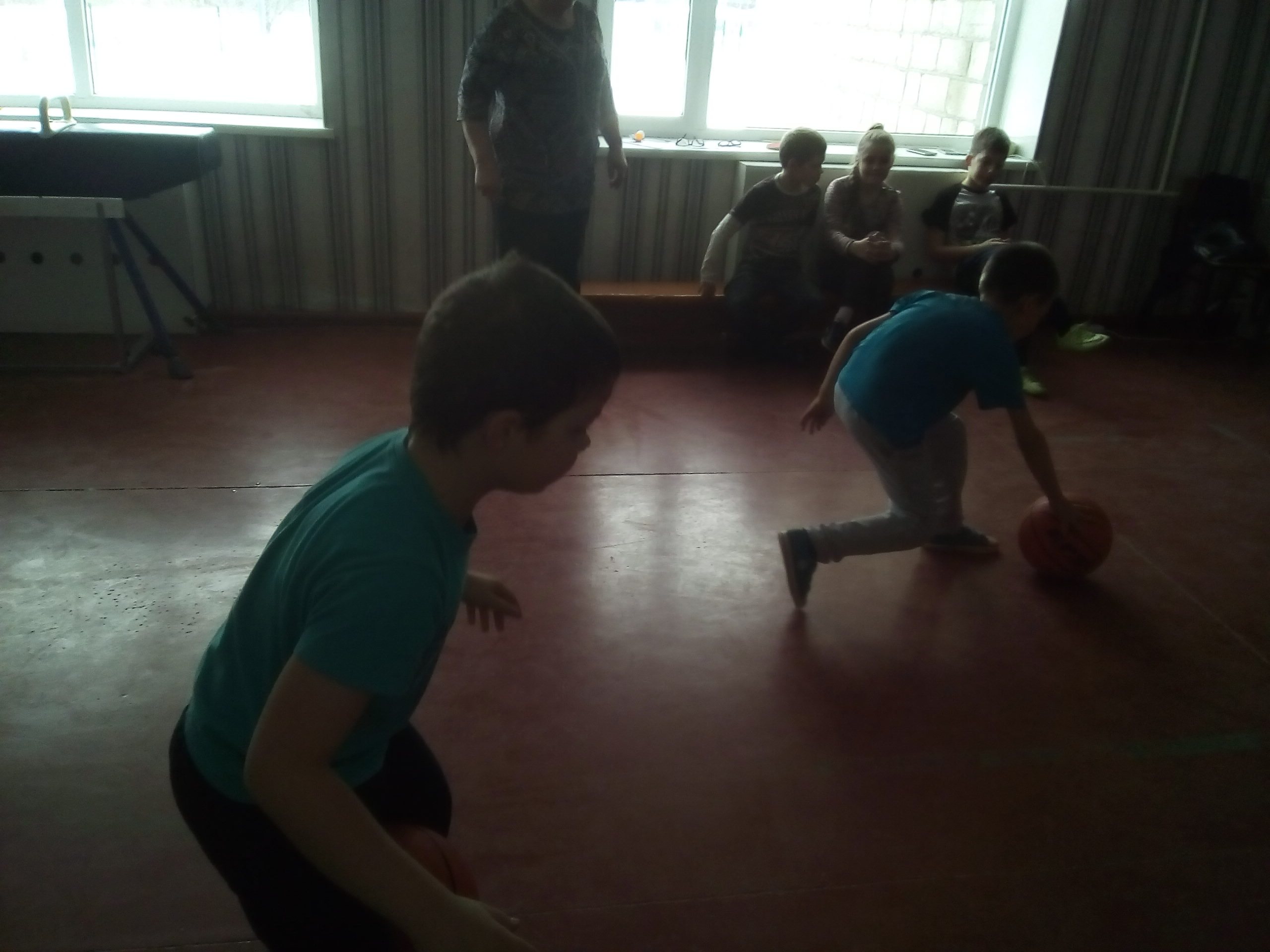 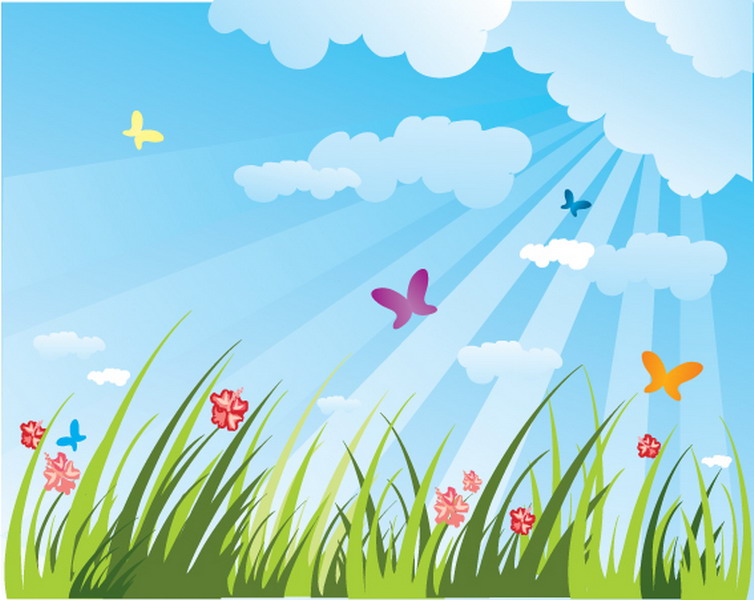 Без свежего воздуха –никуда!
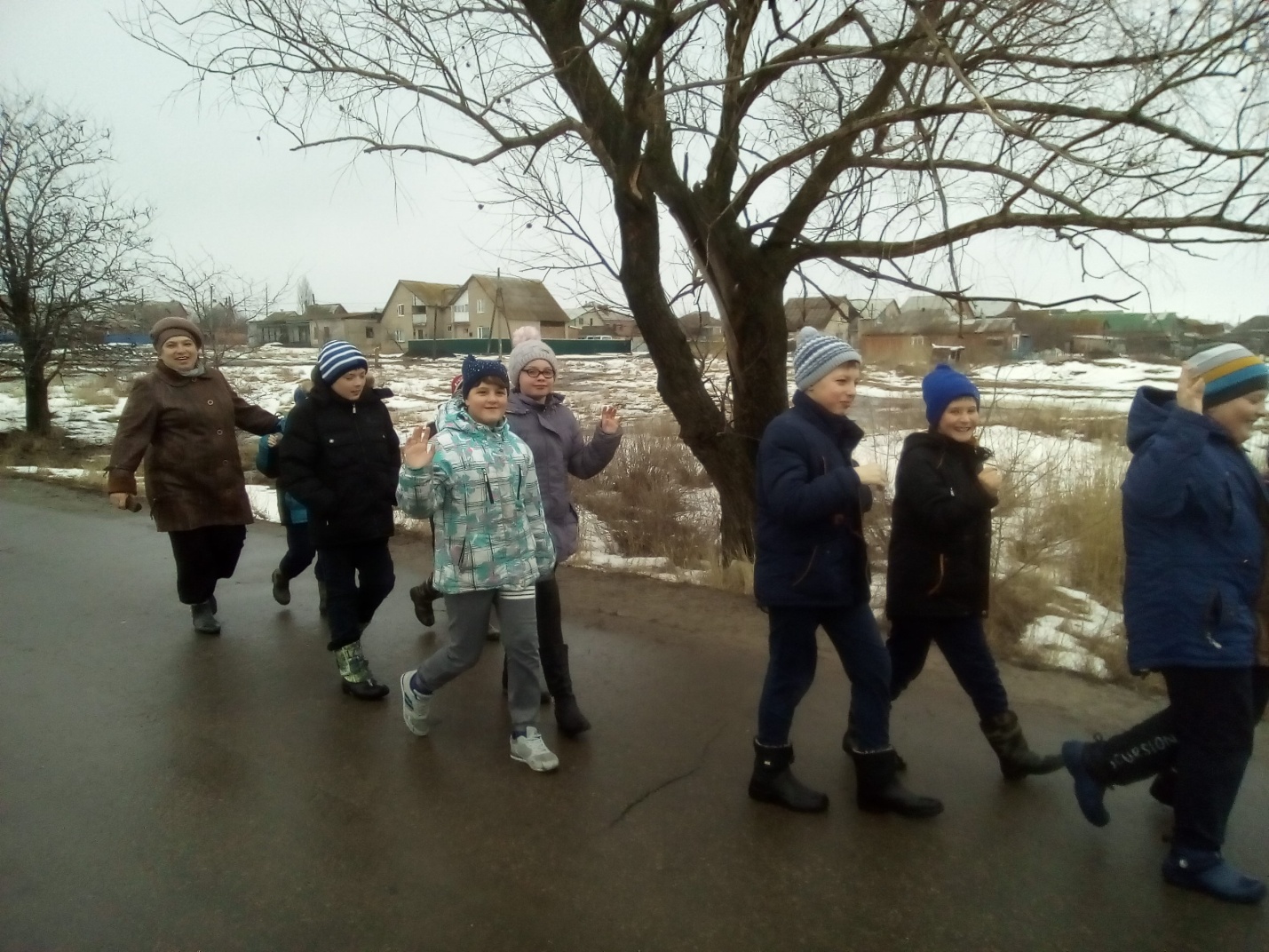 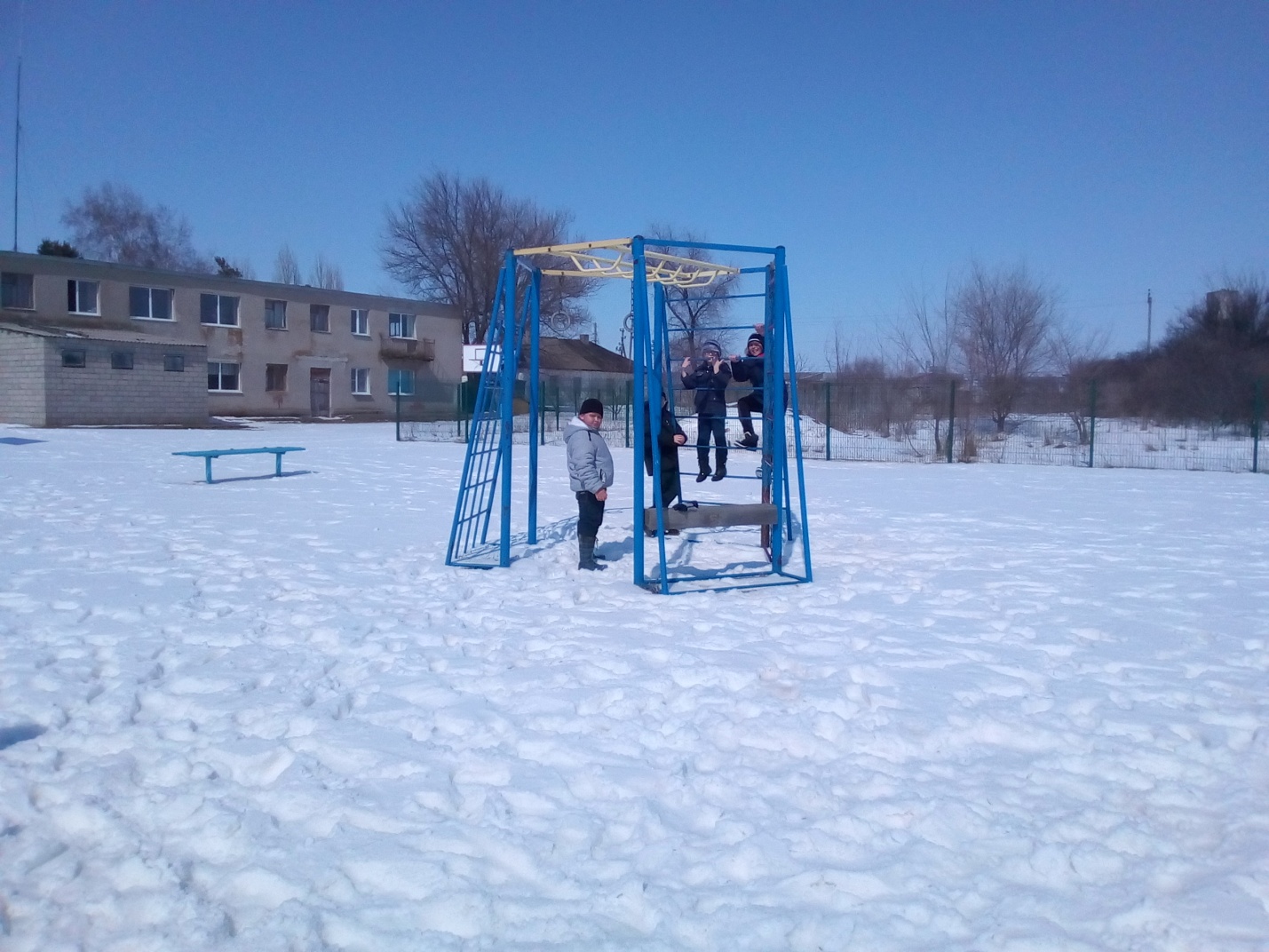 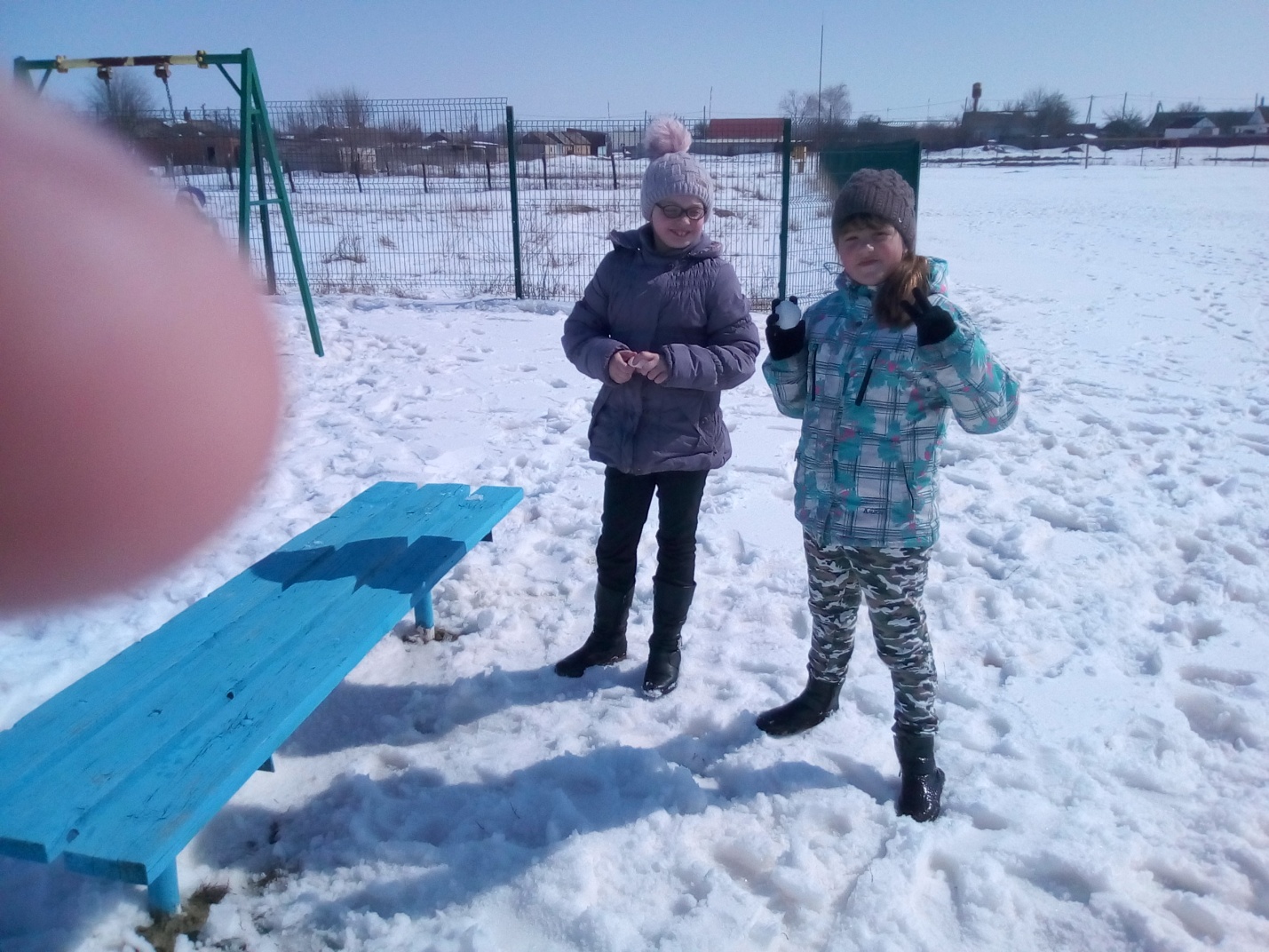 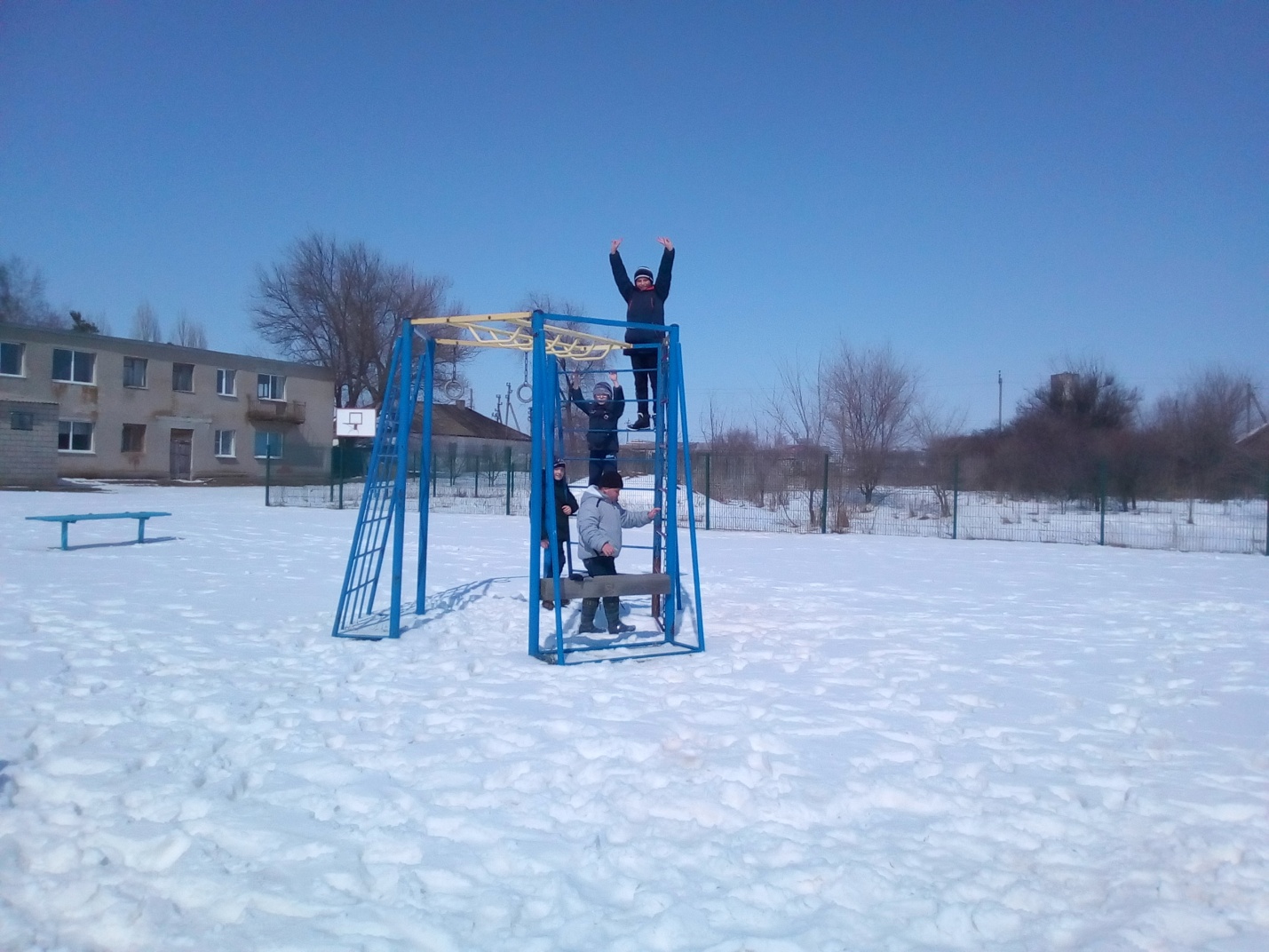 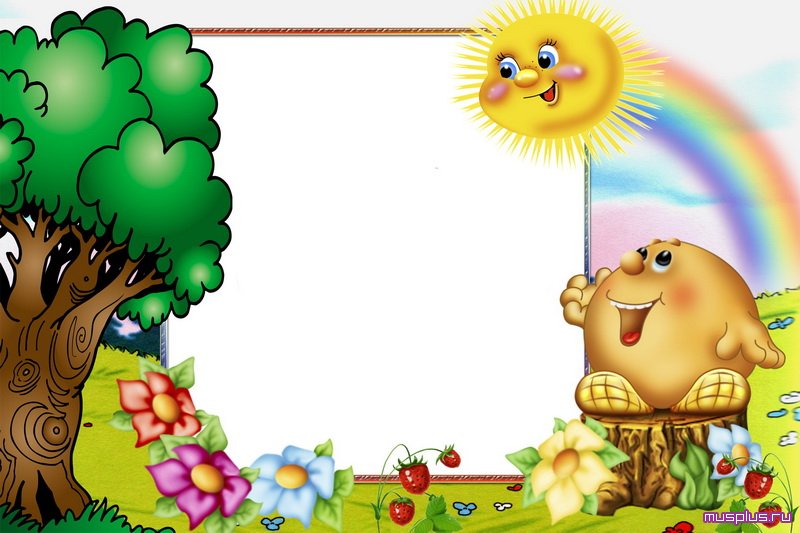 А завтраки и обеды в столовой – пальчики оближешь!
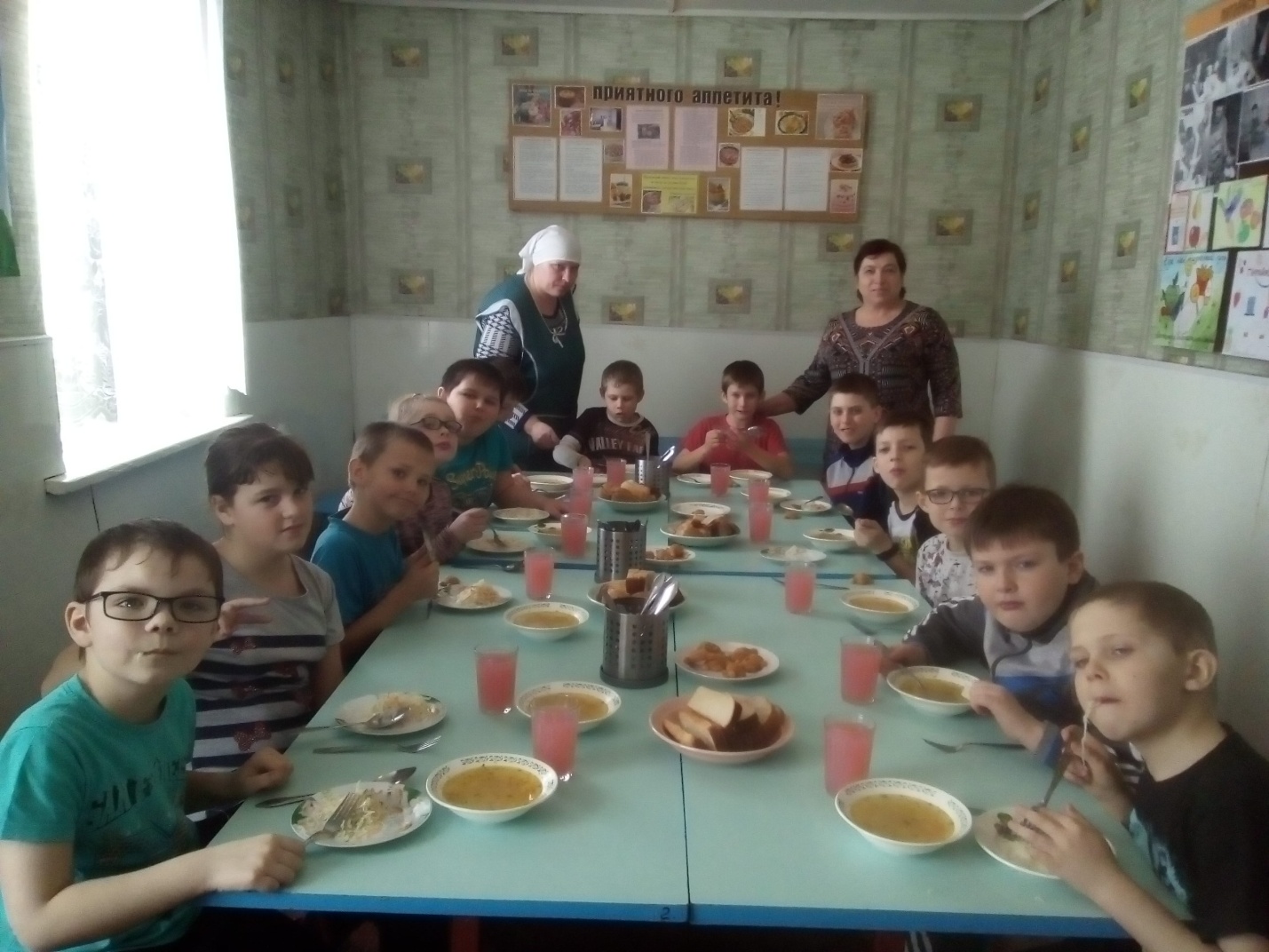 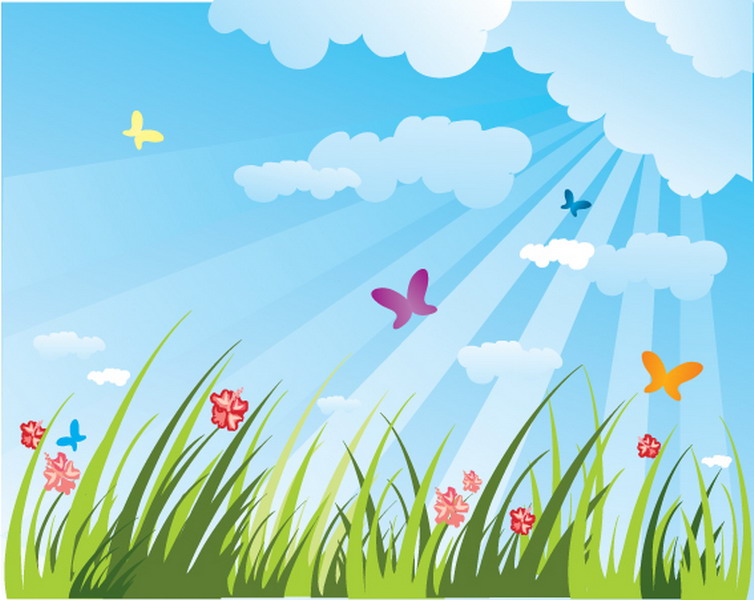 Итоги нашей пятидневки.
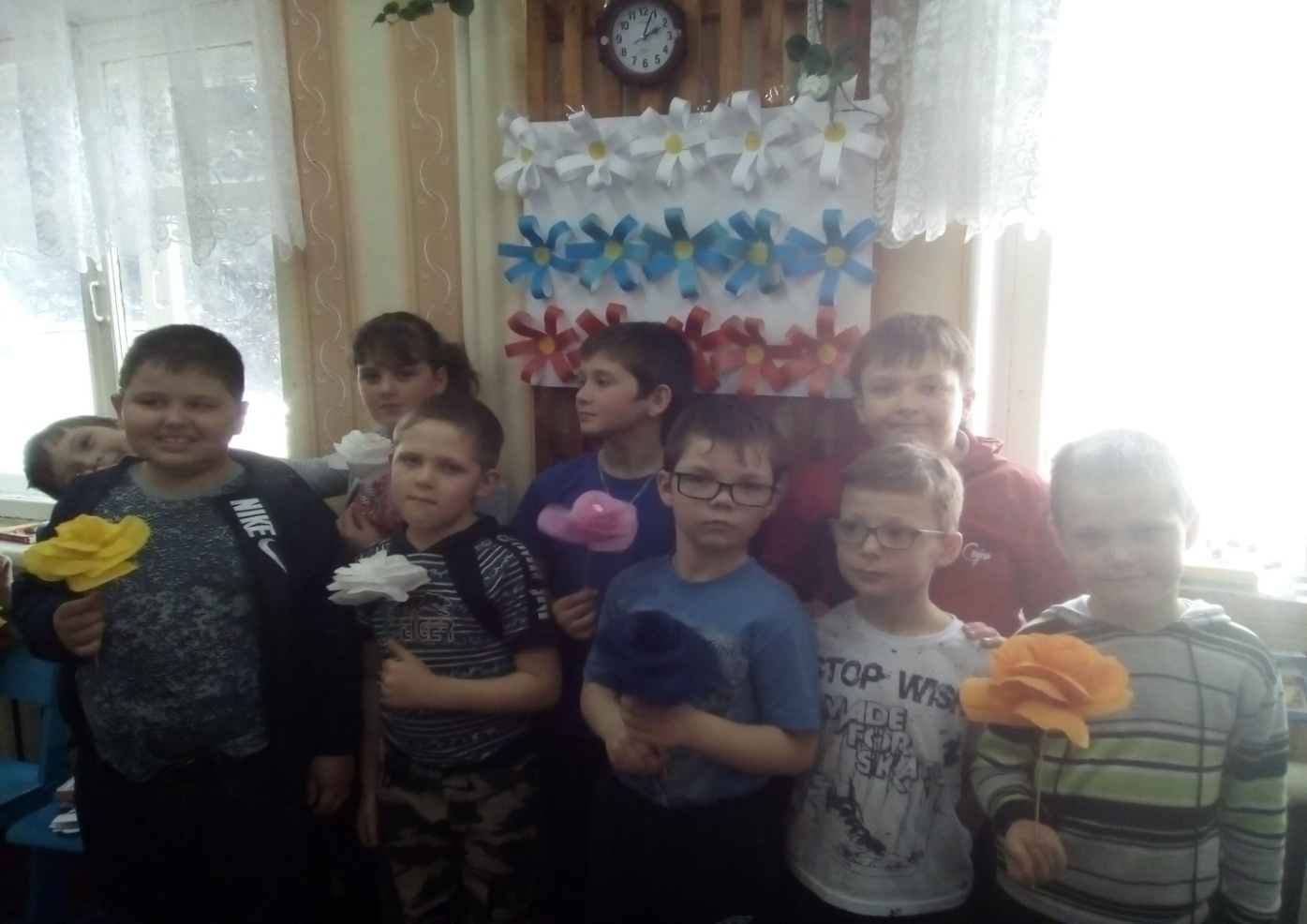 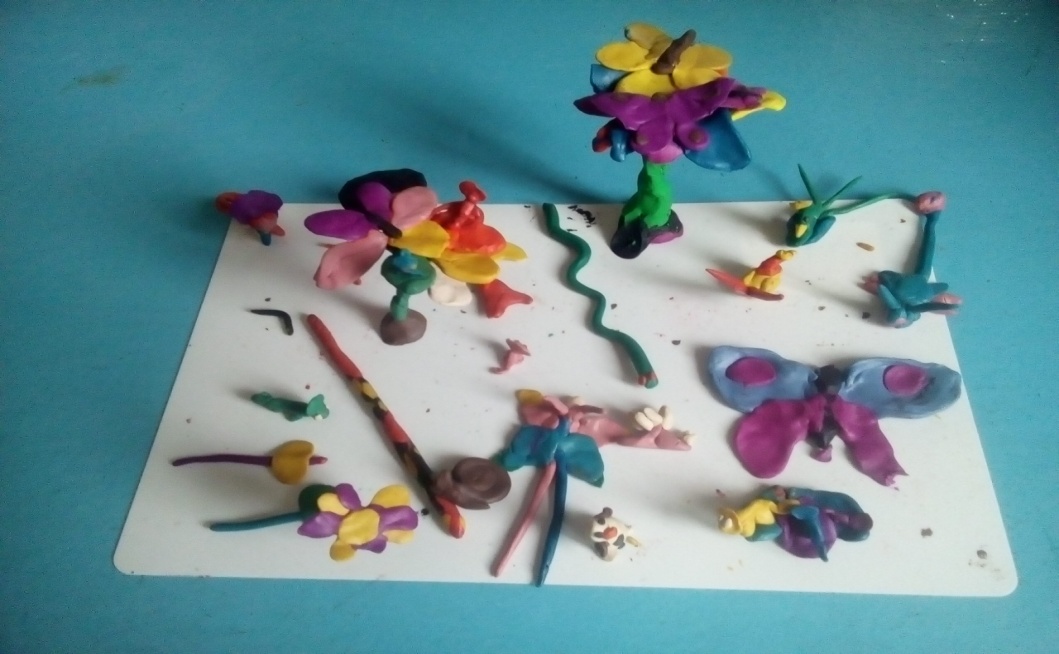 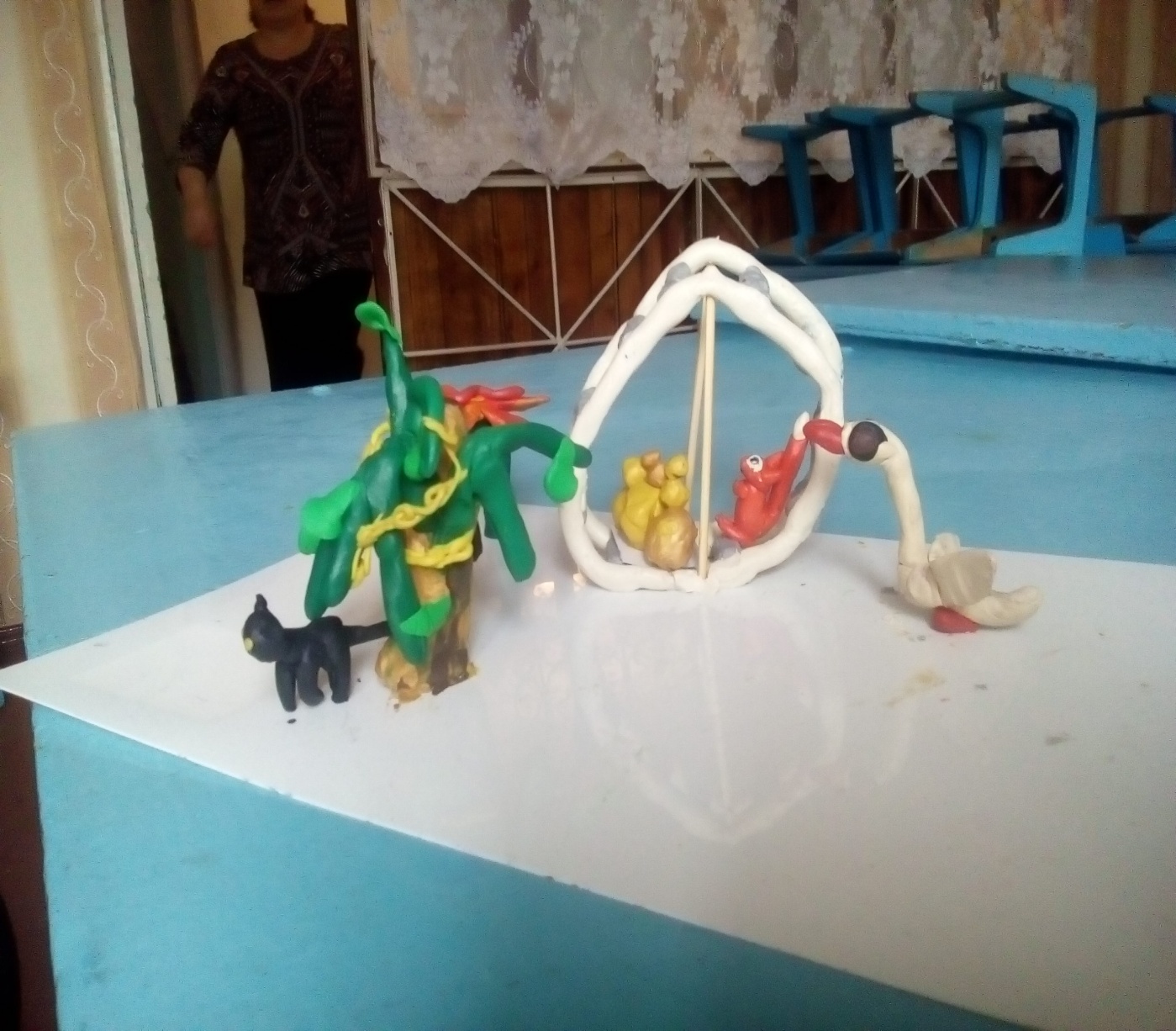 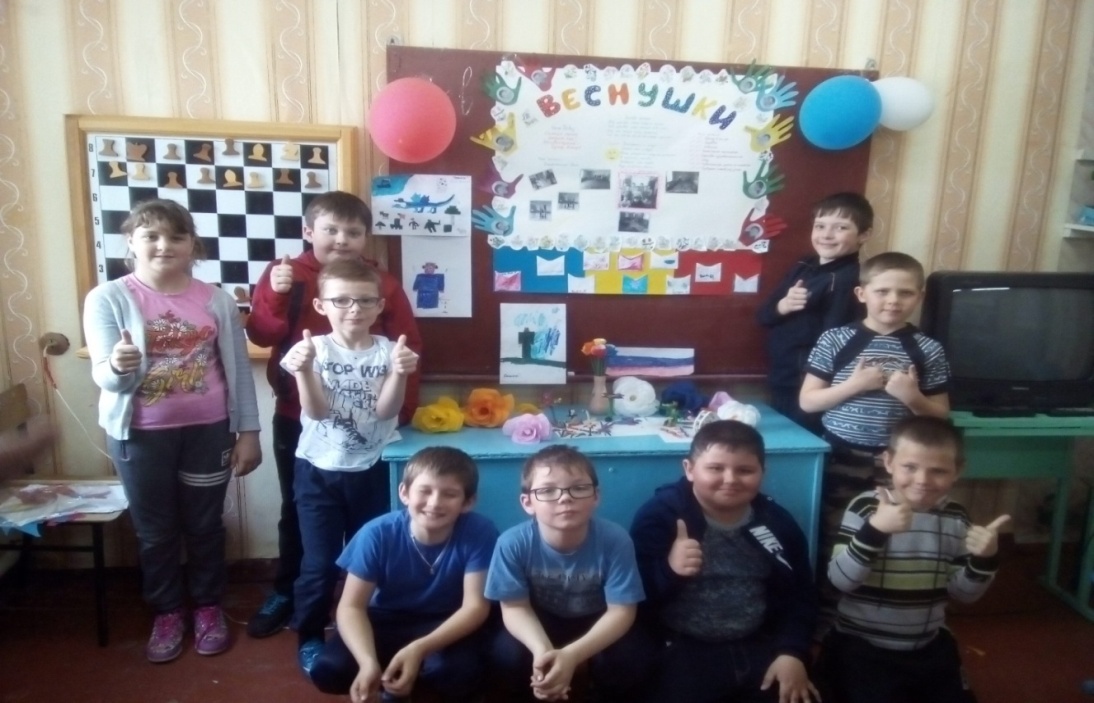 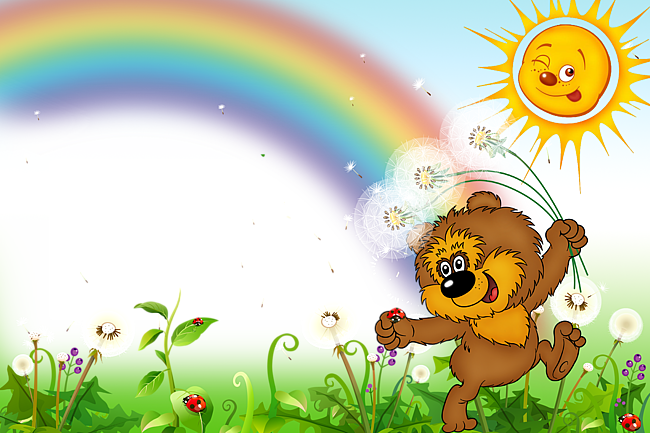 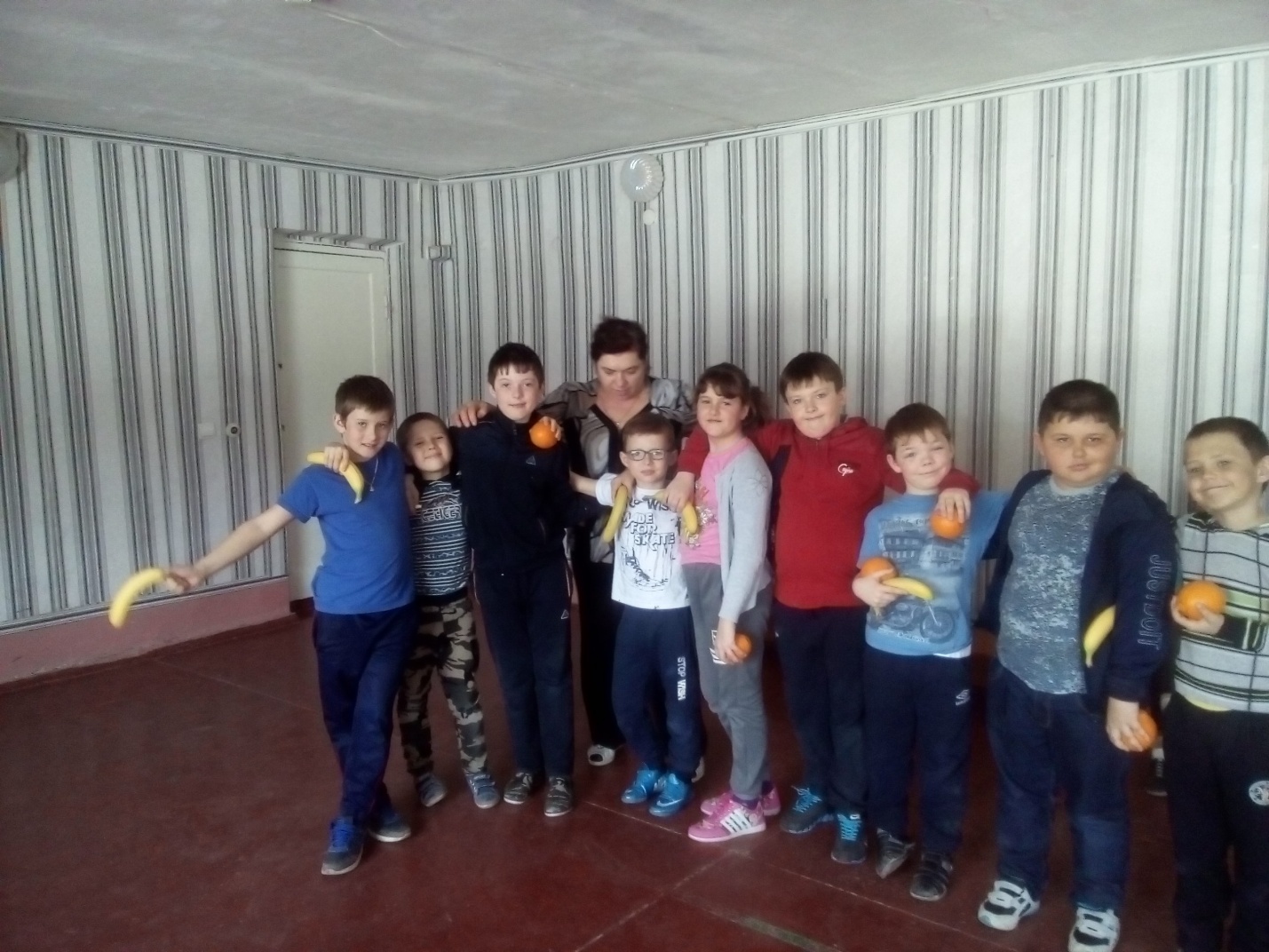 Лагерь пришкольный до лета прощай, 
Нас позабыть не обещай!  
Очень уж грустно с тобой расставанье  
До встречи,    наш лагерь!
             Пока!               До свиданья!!!